Bilharziose intestinale
Agent causal 
Chez l’homme
 Schistosoma mansoni responsable de la bilharziose intestinale, rectaleSchistosoma japonicum et S.mekonji responsable de la bilharziose rectale Schistosoma ginensis.
Découverte
S. mansoni a ete découverte en 1892 par Patrick Manson
Patrick Manson
medecin pritanique
définition
Bilharziose réctale ou intestinal provoquée par Schistosoma mansoni , fréquente au Brésil, Venezuela, en Egypte, Afrique sub-saharienne, Madagascar, Yémen, et Arabie Saoudite.
Morphologie
· Le male  -blanc, mesure 6 à 9 mm de long sur 1 mm de large.- le corps est plat, de forme cylindrique s’enroulent pour former le canal gynécophore dans lequel est logée la femelle.-possède 8 testicules.-le tube digestif se divise en deux branches se soudent et donnent un caecum unique plus long que celui de S.haematobium.· La femelle - Caractérisée par la présence des glandes vitellogènes.- L’ovaire est médiane proche de la jonction de l’intestin.- L’utérus est court et ne présente qu’un seul œuf.· Génome : possède 8 paires de chromosomes (2n=16), 7 somatique et 1 sexuel, la femelle est hétérogamétique (ZW) et le mâle est homogamétique (ZZ).
Morphologie
MEB
A) Male with presence of oral sucker (os), ventral sucker (vs) and gynecophoral canal (gc). B) Distribution of the tubercles (tu) along the body and sensory papillae (open arrows). C) Caudal portion of the male worm. D) Tubercle detail with spines (sp). E) Female with presence of oral sucker (os) and ventral sucker (vs). F) Smooth body of female without tubercles. G) Caudal portion of the female worm.
Nutrition
réserves nutritives
le miracidium et la cercaire,
acides gras
hématophages ;
glycogène
L’hémoglobine
glucose
schistosomes adultes
capables de synthétiser le cholestérol, les triglycérides et le fer.
Excrétion.
Les produits de la digestion et d’autres métabolismes sont excrétés par les protonéphridies, puis canalisés dans la vessie qui les rejette par un pore excrétoire.
les oeufs de Schistosomes
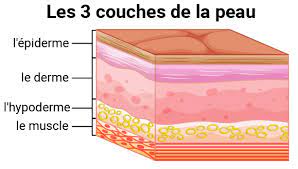 voie transcutanée
Mode de contamination
la péche
la natation ( baignade)
activité de piscicultaure
rarement par voie transmuqueuse
Remarque
le cercaire pour pénétrer et traverser la peau nécessite  10 minutes.
Voie de sortie
les  oeufs perforé la muqueuse intestinale du côlon
graçe à l’ eperon
avec les matières fécales
(A) Gimnocéfala (cercária de Fasciola hepatica), (B) Anfistoma, (C) Equinostoma, (D) Magnacauda, (E) Megalura (Philophthalmus gralli), (F) Monostoma, (G, H) Pleurolofocerca, (I) Xifidiocercária, (J) Distoma brevifurcada afaringeada (cercária de Schistosoma mansoni), (K) Distoma brevifurcada faringeada (Clinostomum sp.), (L) Distoma brevifurcada faringeada (Spirorchiidae), (M) Distoma longifurcada faringeada (Estrigeocercária), (N) Distoma longifurcada faringeada com tronco caudal largo (Apharyngostrigea sp.).
Hote interémidiaire
Géographie de B. glabrata
Pathologie et signes 
ü Les œufs provoquent des granulomes au niveau des tissus infectés.ü Hépatomégalieü Splénomégalieü Syndrome digestif (diarrhée, vomissement, nausée...).
Diagnostic
Indirecte 
HAI, IFI, ELISA 
Directe: 
Recherche des œufs dans les selles
 ( S,m. S.j. S.i Sm des fois S,h)
Biopsie
Prophylaxie
Lutte contre les mollusques.
éviter le contacte avec l’eau douce contaminée aux pieds nus.
L'émission des urines et des selles dans des latrines réduit le risque d'infection.
traitement de masse (usage de Praziquentel dans les zones d’endémies).
LE VACCIN ANTI SCHISTOSOMIEN
Les deux  vaccins efficaces contre les schistosomoses datent de 1960 et 1975 ; 
 chez les bovins atteints de S. bovis. 
 le Sh28GST, est cloné à partir de l’ADNc de Schistosoma haematobium. 
C’est un vaccin thérapeutique estampillé Bilhvax® depuis 1998 et reconnu par la CEE et l'OMS grâce aux résultats positifs des essais thérapeutiques multicentriques en Afrique. Malheureusement, il n’est pas disponible pour le grand public.